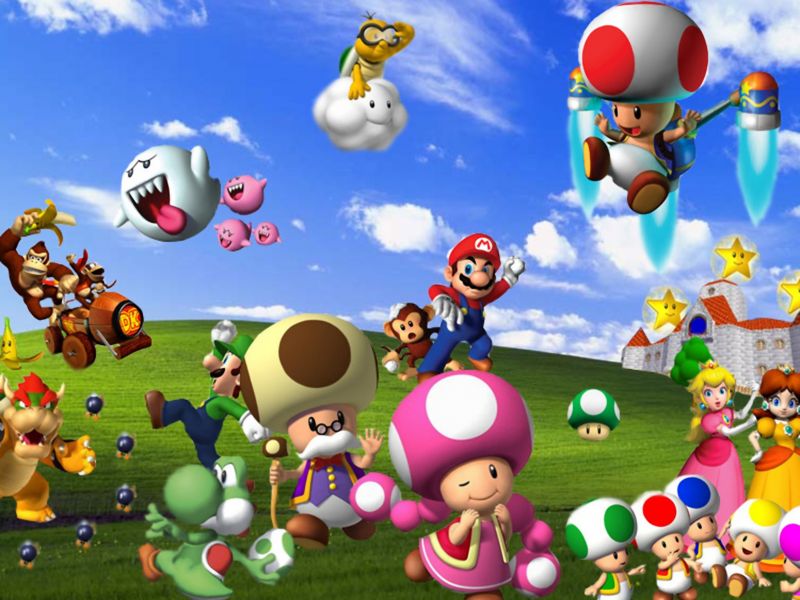 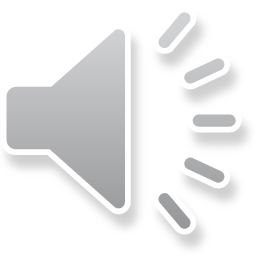 INICIAR
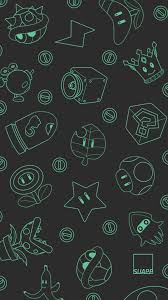 ¿ CUAL ES EL CUADRADO?
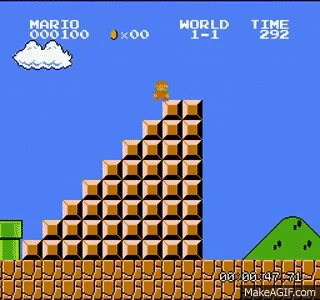 CORRECTO!!
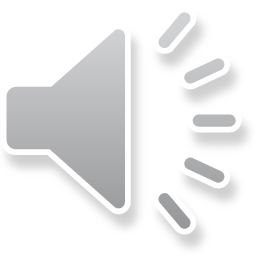 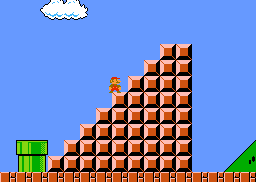 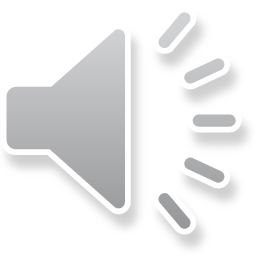 VUELVE A 
INTENTARLO
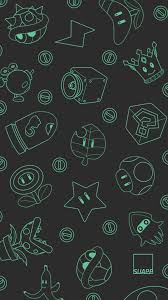 ¿ CUAL ES EL TRIANGULO?
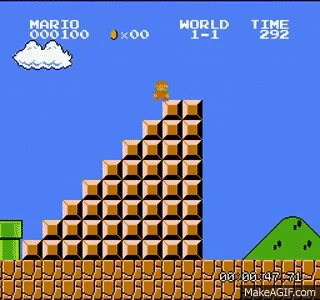 CORRECTO!!
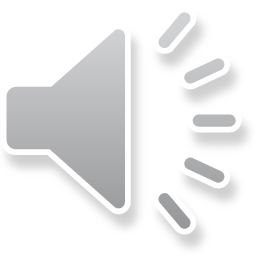 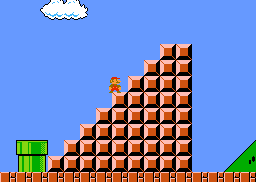 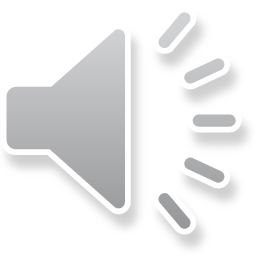 VUELVE A 
INTENTARLO
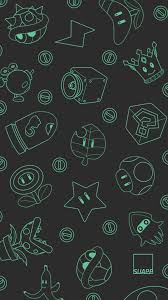 ¿ CUAL ES EL CIRCULO?
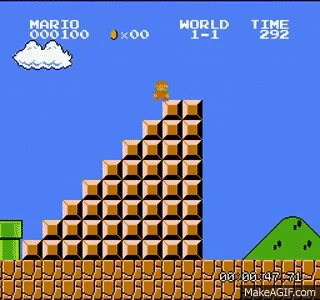 CORRECTO!!
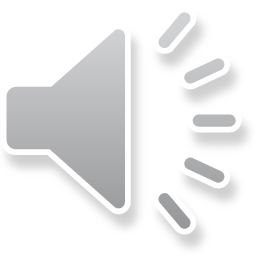 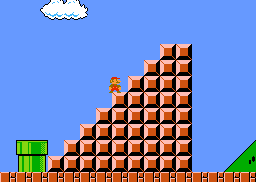 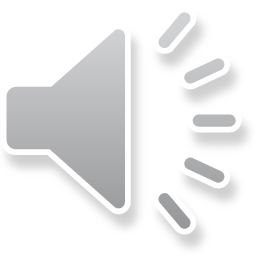 VUELVE A 
INTENTARLO
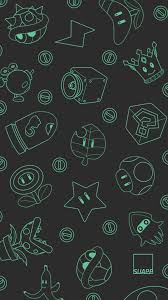 ¿ CUAL ES EL RECTANGULO?
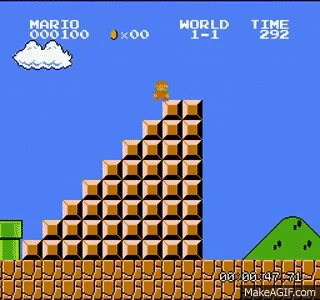 CORRECTO!!
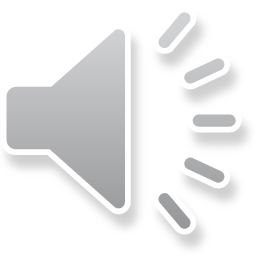 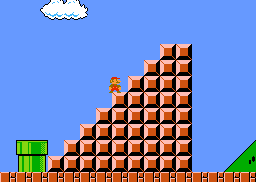 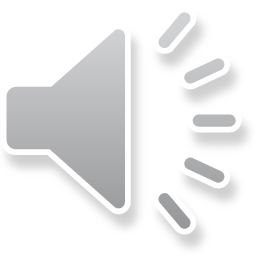 VUELVE A 
INTENTARLO
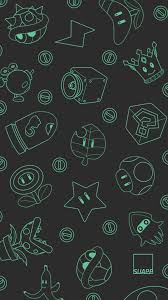 ¿ CUAL ES EL ROMBO?
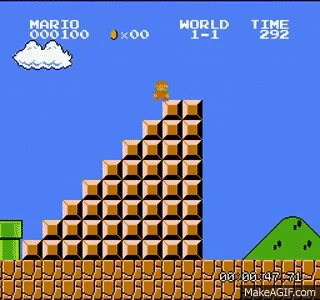 CORRECTO!!
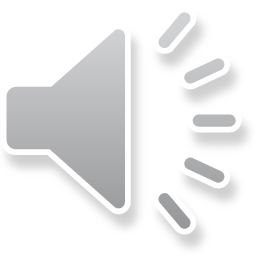 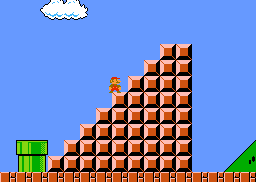 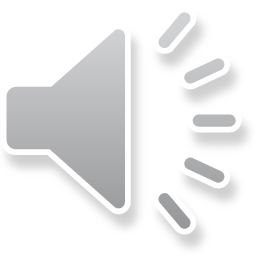 VUELVE A 
INTENTARLO
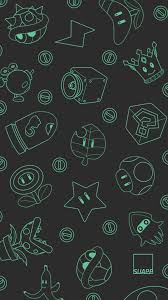 ¿ CUAL ES EL OVALO?
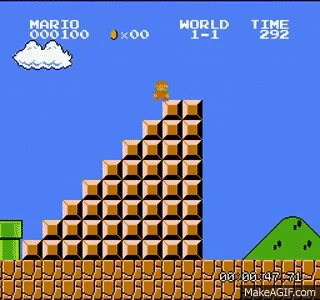 CORRECTO!!
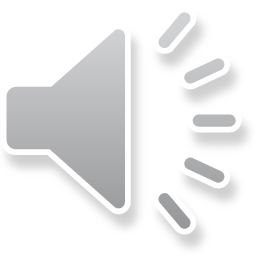 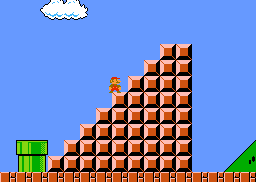 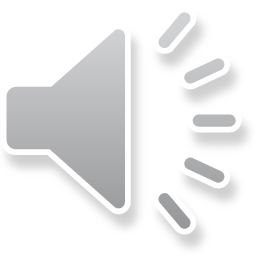 VUELVE A 
INTENTARLO
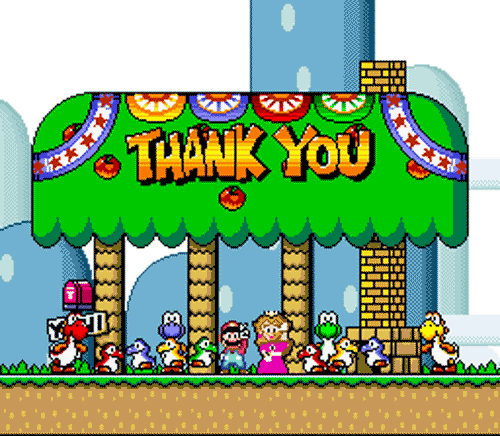